מערכת שיעורים למגזר החרדי
שיעור היסטוריה לכיתות י"א-י"ב
נושא השיעור: בין ששת לעשור- ממלחמת ששת הימים ועד מלחמת יום הכיפורים
עם המורה: אוריאל שמידוב
נושאי המפגש
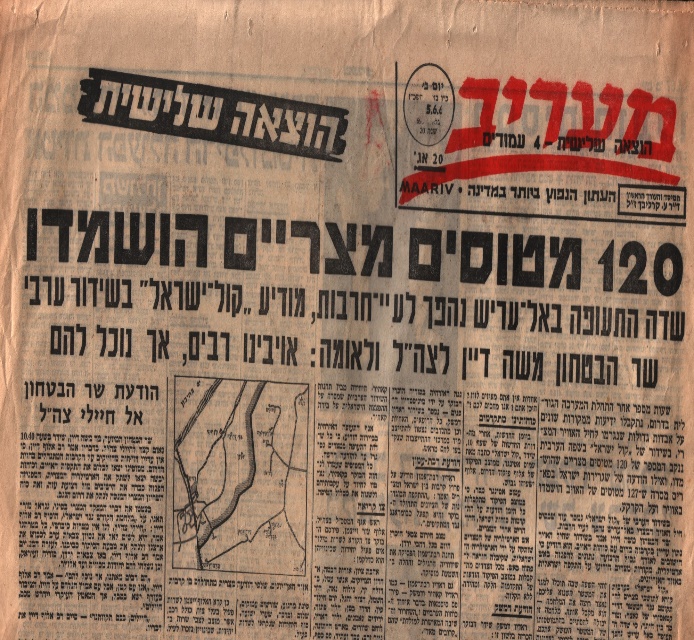 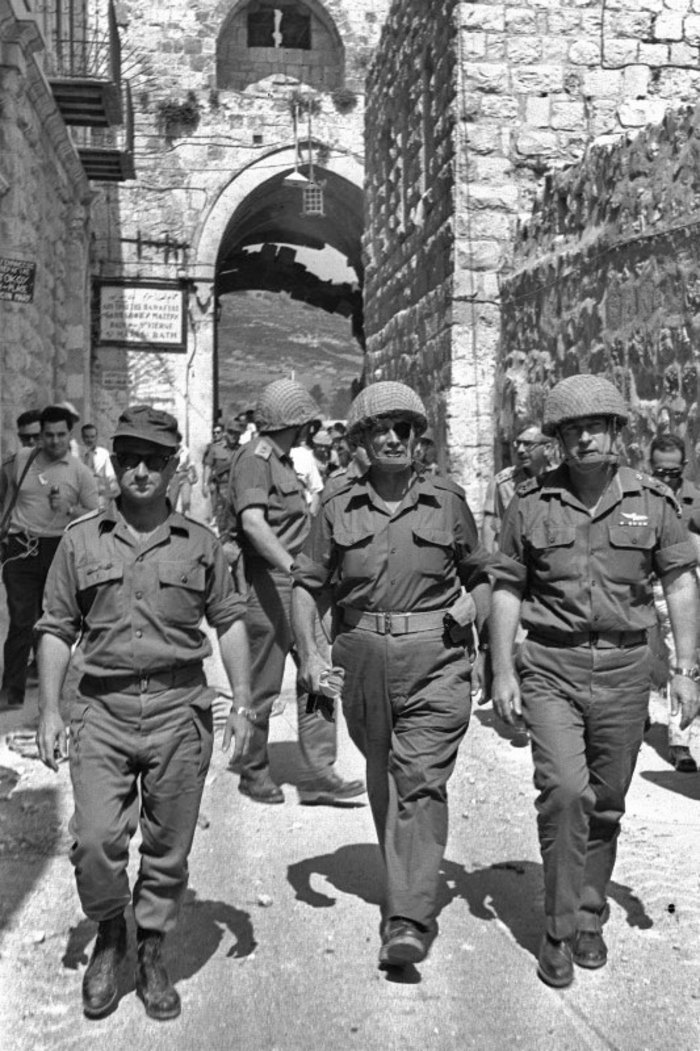 הרקע למלחמת ששת הימים
המלחמה ותוצאותיה
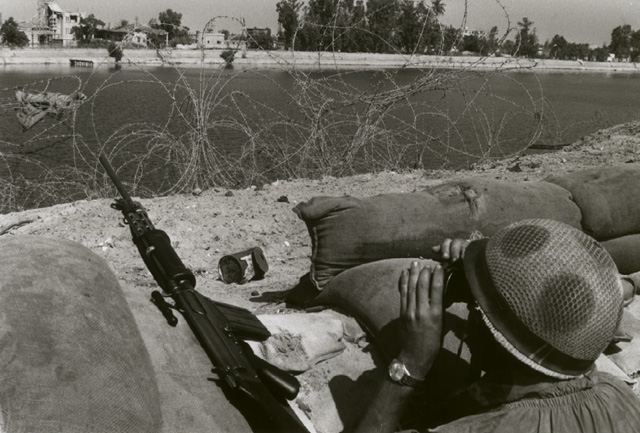 מלחמת ההתשה
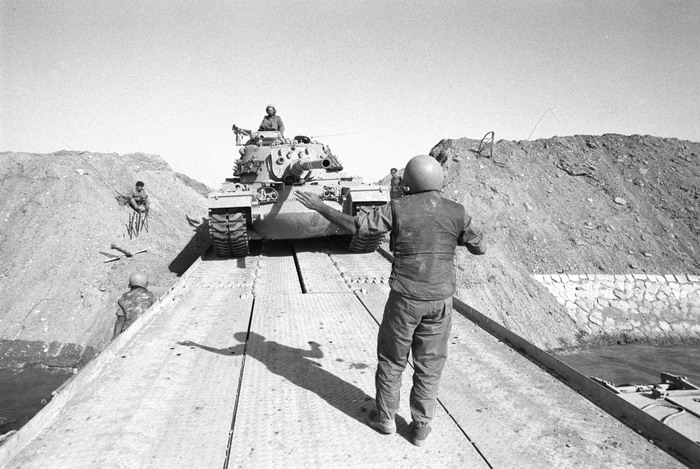 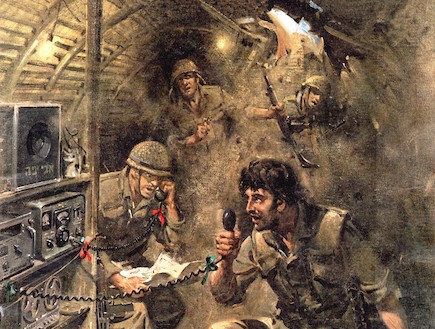 מלחמת יום הכיפורים
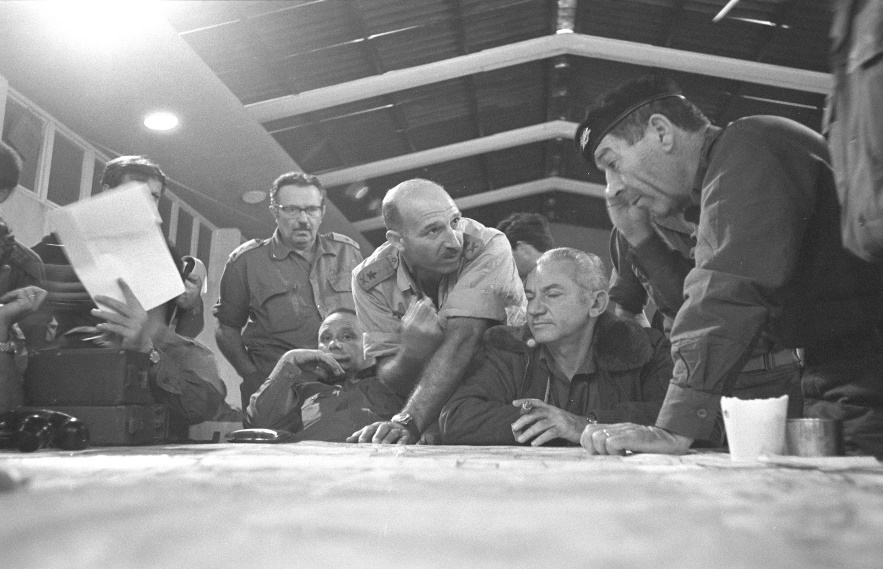 מלחמת ששת הימים
מיתון כלכלי
גבולות צרים ומסוכנים
רקע-ישראל
מאבק נגד הטיית הירדן
מנהיגות מתונה
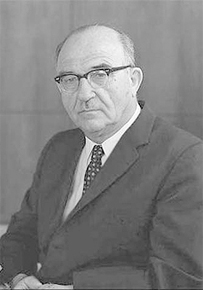 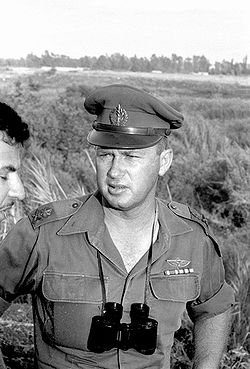 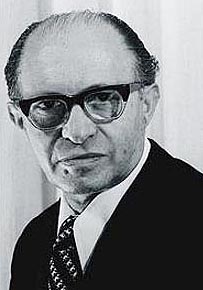 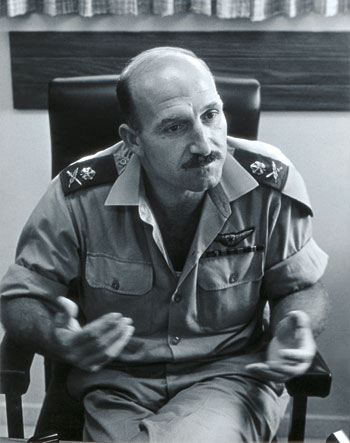 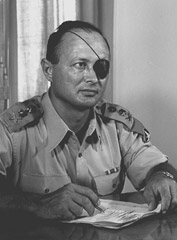 מלחמת ששת הימים
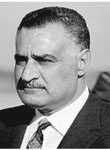 מצרים שואפת למנהיגות
הפיכות בסוריה
התקרבות לבריה"מ
רקע-ארצות ערב
הקמת אש"פ
הסתה נגד ישראל
מהלך מלחמת ששת הימים
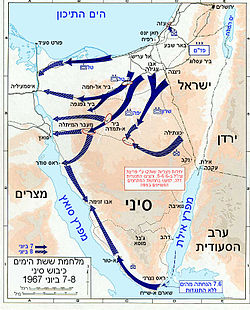 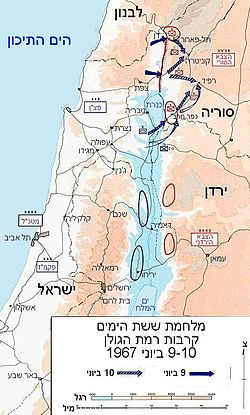 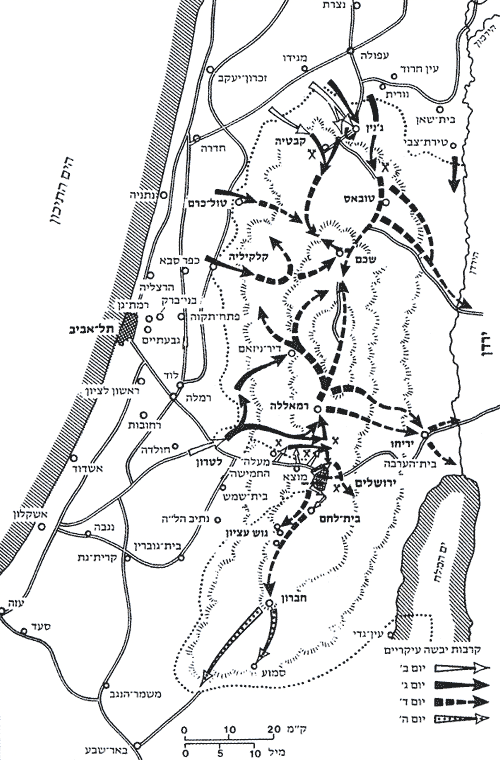 נקודות ציון במהלך מלחמת ששת הימים
תקופת ההמתנה
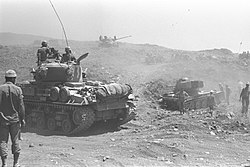 לחימה בירדן
כיבוש סיני
מבצע מוקד
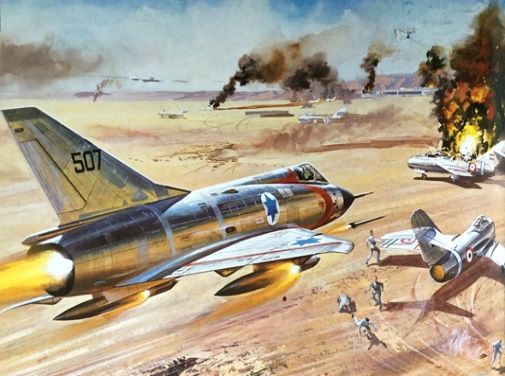 גבעת התחמושת
שחרור יו"ש
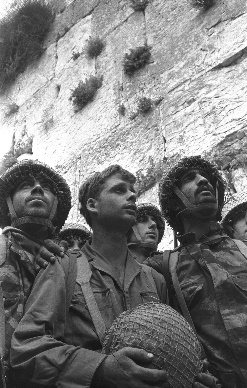 שחרור רמה"ג
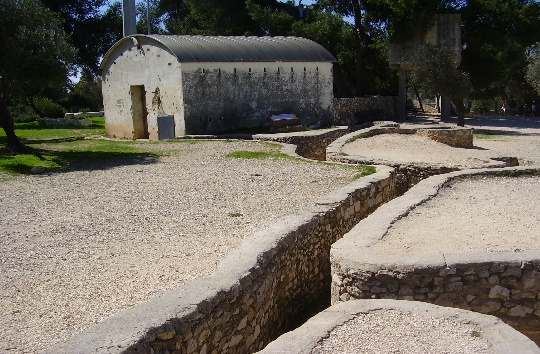 שחרור הכותל
האופוריה שאחרי
תוצאות מלחמת ששת הימים
רוחני
מדיני
חברתי
כלכלי
התחזקות רוחנית ושיח לוחמים על מהות עמ"י
יציאה מהמיתון
כוח עבודה זול
שכרון
     כח
"עבודה זרה"
התרחבות טריטוריאלית
ובניית תדמית הבלתי מנוצח
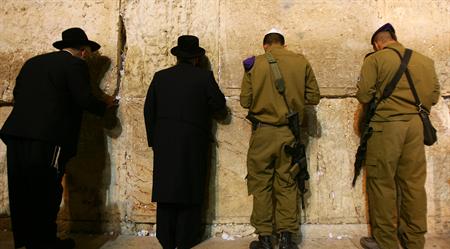 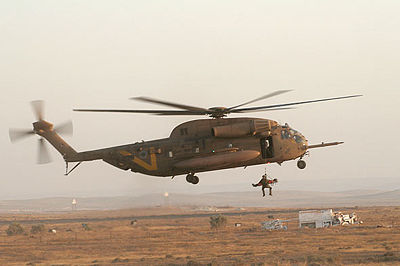 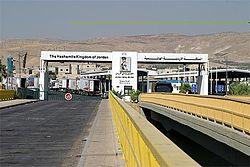 בין מלחמת ששת הימים למלחמת יום הכיפורים
ארטילריה על המעוזים
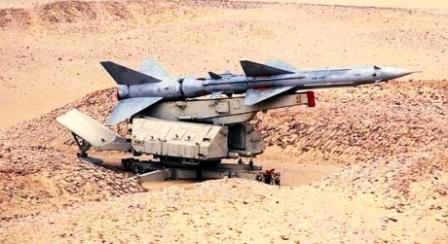 פשיטות על הצד המצרי
מלחמת ההתשה
הפצצות עומק
פגיעה בכלכלת מצרים
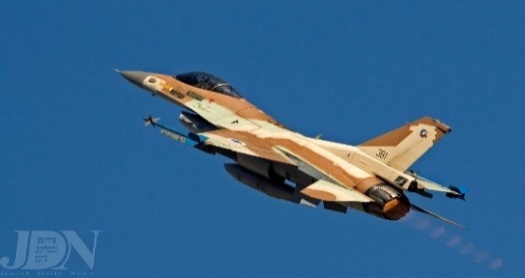 בריה"מ מחמשת את מצרים
מלחמת יום הכיפורים
התחזקות הערבים
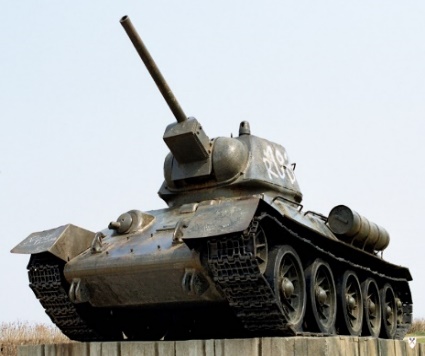 ניסיון לשנות את התמ"צ
גורמים
הקונספציה=שאננות
רצון למחיקת חרפת 67'
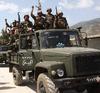 הסתמכות על בריה"מ
מלחמת יום הכיפורים
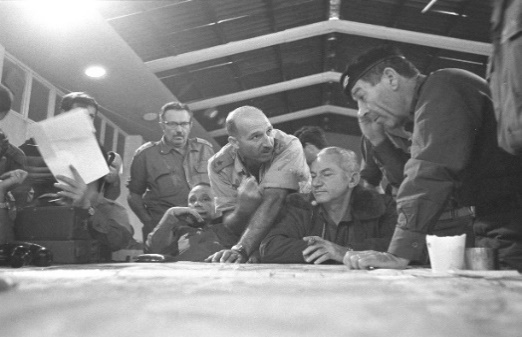 הפתעה ביום כיפור
פריצה בסיני וברמה"ג
מהלך המלחמה
קרבות בלימה
צליחה וכיתור
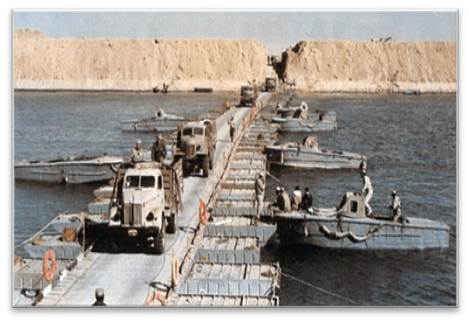 סילוק הסורים והפסקת אש
מלחמת יום הכיפורים
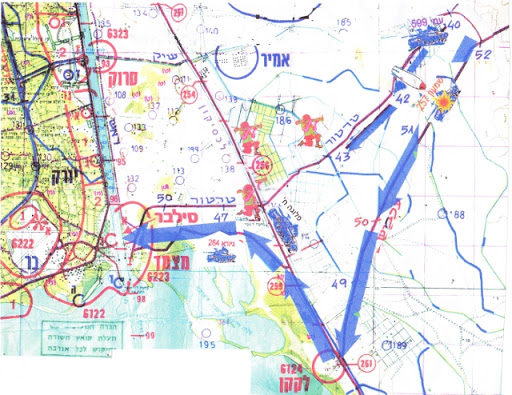 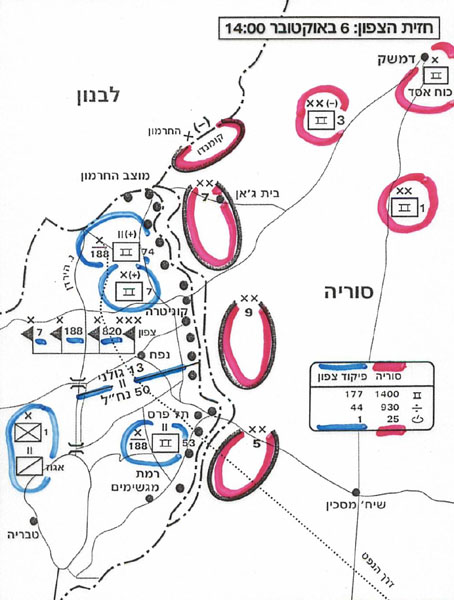 חזית הדרום
חזית הצפון
תוצאות מלחמת יום הכיפורים
רוחני
מדיני
חברתי
כלכלי
התפתחות תנועת התשובה
קבלת סיוע צבאי וכלכלי מארה"ב
זעזוע, מחאה,
ועדת חקירה
חתימה על הפסקת אש ושיחות
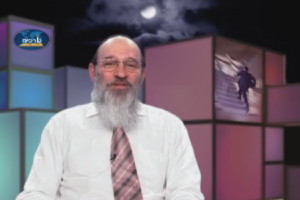 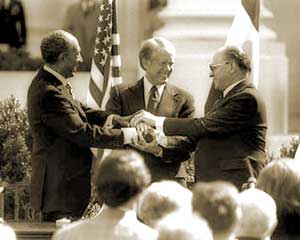 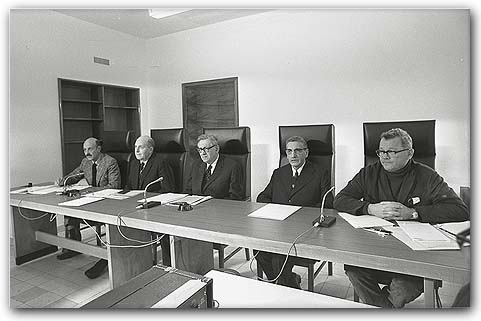 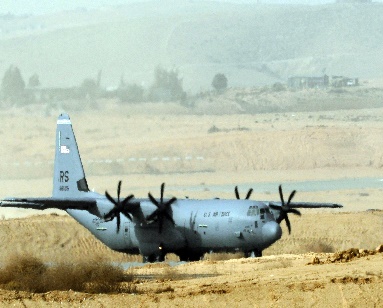 משימה לתלמיד
קראו את הקטע שלפניכם, וענו על שני הסעיפים א-ב שאחריו.
"... ואז באו הימים הנוראים. 23 בספטמבר עד 5 באוקטובר: אמ"ן הלך כסומא, כצאן, למלכודת ההונאה הערבית. נפל לתוכה, כשל והכשיל. עשרות פיסות מידע, שסתרו את הקונספציה הדוגמטית (=המקובעת) הגיעו לאמ"ן, ולא מצאן דרך לפרוץ לעיני הקברניטים. כל מה שסתר את הקונספציה של "סבירות נמוכה" למלחמה לא נמצא ראוי לדיווח - גם אם מקורו בטובים שבמקורות קהילת הביון. אמ"ן גם הצליח להטות מדרך הישר את הביון האמריקאי. שם הגיעו ערב המלחמה להערכה מוסמכת, כי צפויה מיד מלחמה, שלחו חוות דעתם הבהולה לישראל, וקיבלו מידע והערכה מרגיעה ומנטרלת..." (מתוך: בן פורת, "נעילה: סיפור ההפתעה של מלחמת יום הכיפורים", הוצאת ידיעות אחרונות, 1998)

א. הסבירו עפ"י הקטע, מדוע הופתעה מדינת ישראל כאשר החלה מלחמת יום הכיפורים באוקטובר 1973. 
ב. הסבירו שלוש השפעות של מלחמת יום הכיפורים על מדינת ישראל.
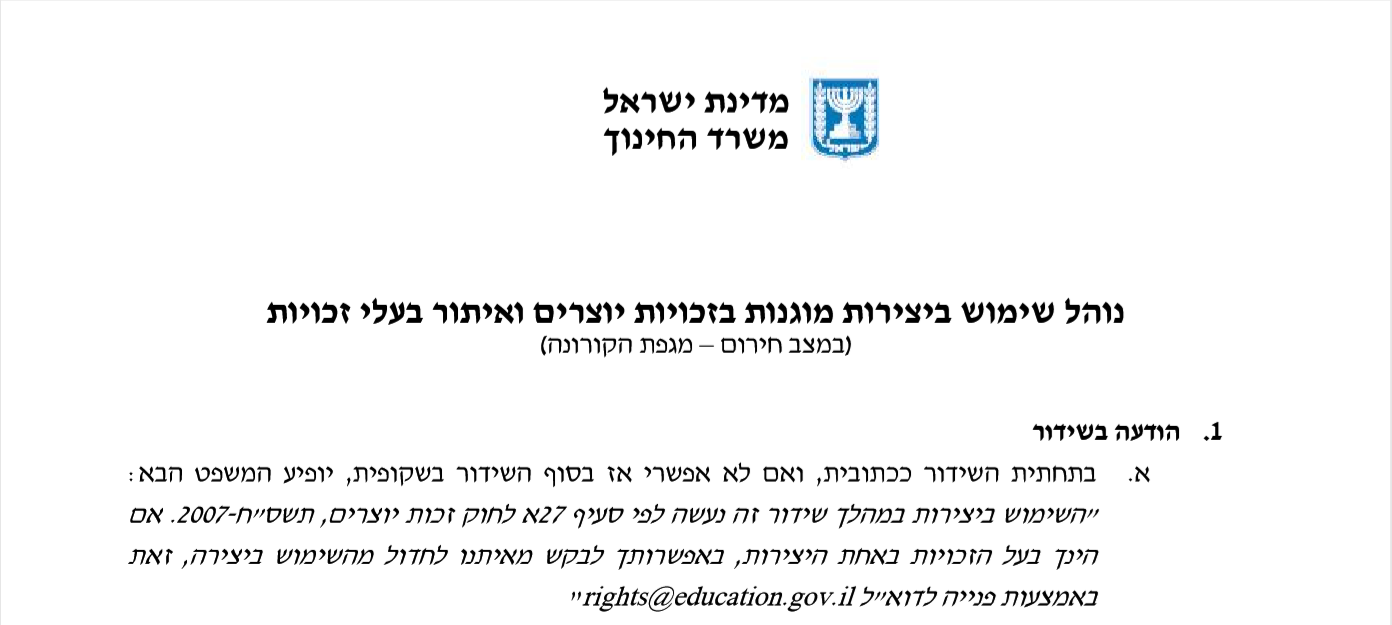 שימוש ביצירות מוגנות בזכויות יוצרים ואיתור בעלי זכויות
השימוש ביצירות במהלך שידור זה נעשה לפי סעיף 27א לחוק זכות יוצרים, תשס"ח-2007. אם הינך בעל הזכויות באחת היצירות, באפשרותך לבקש מאיתנו לחדול מהשימוש ביצירה, זאת באמצעות פנייה לדוא"ל rights@education.gov.il